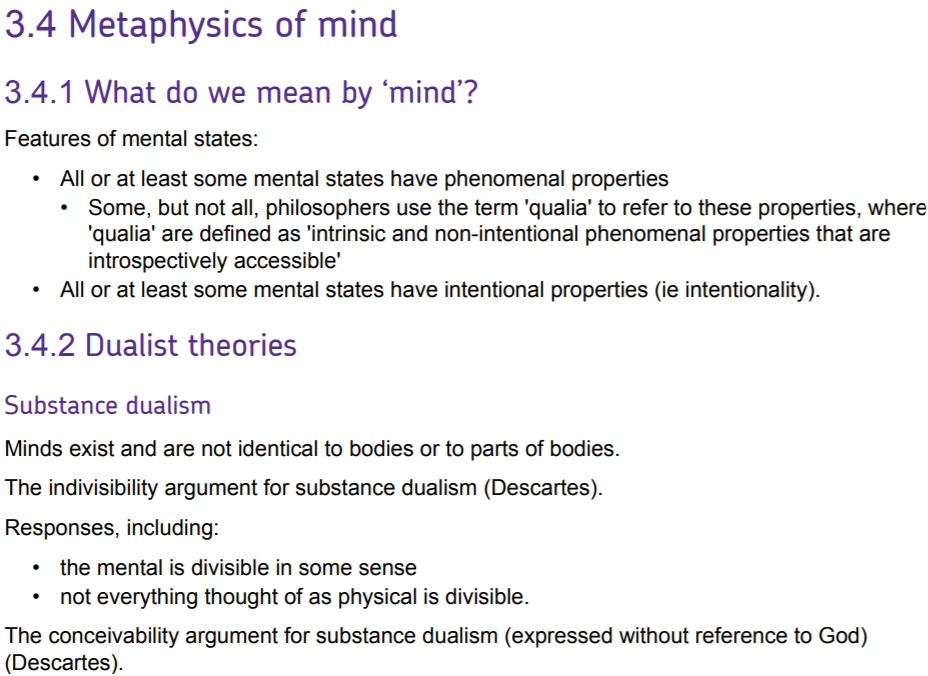 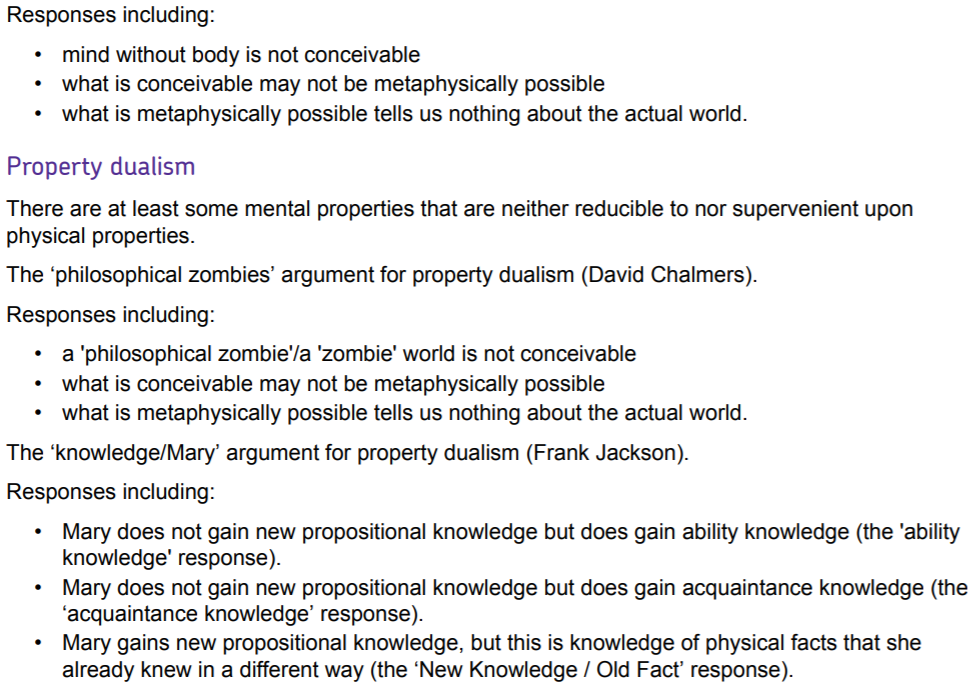 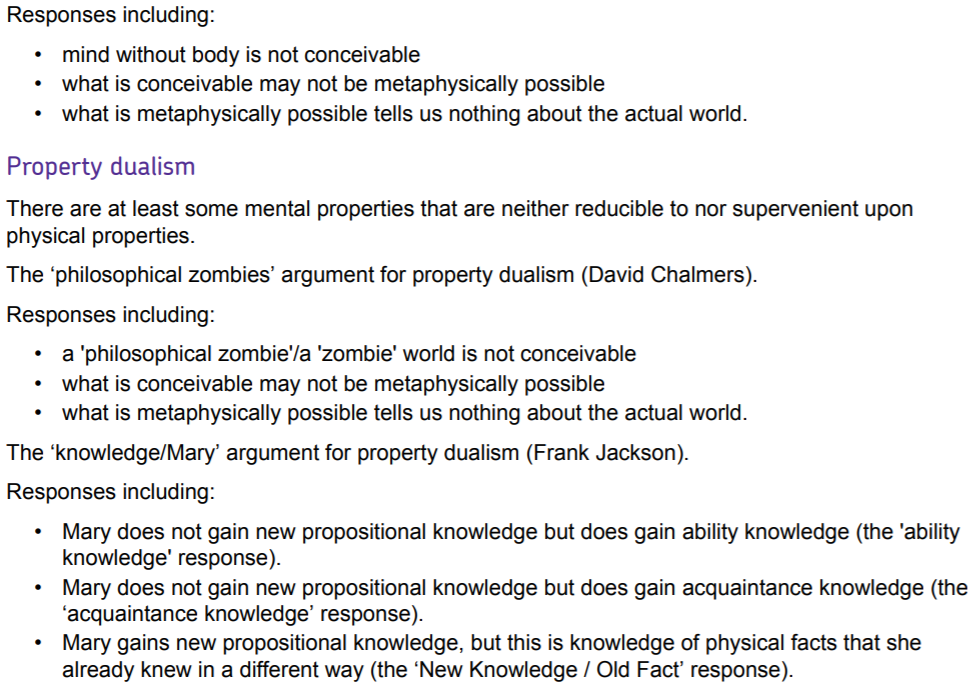 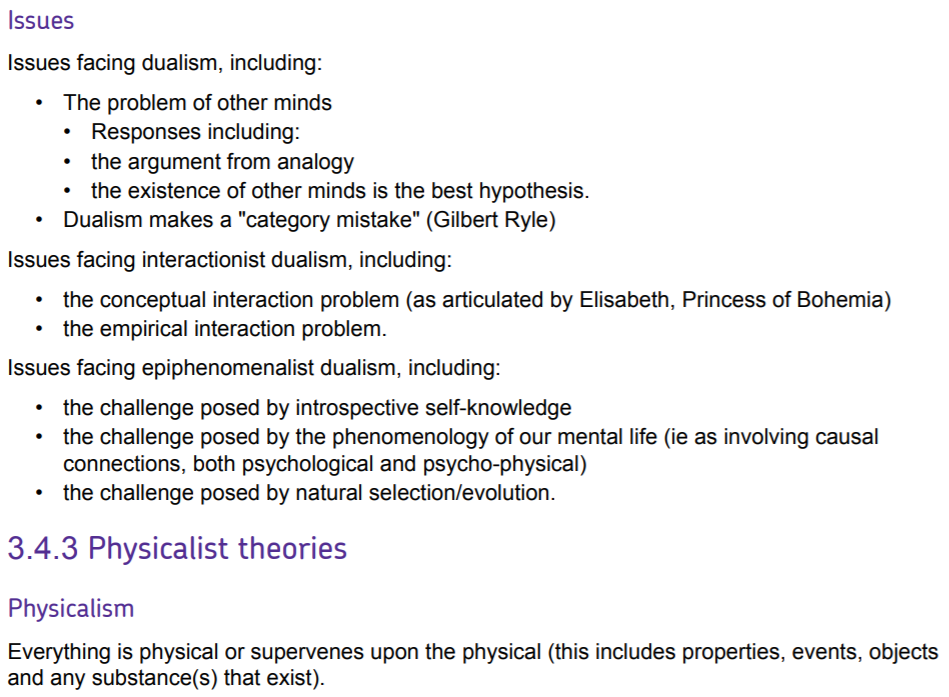 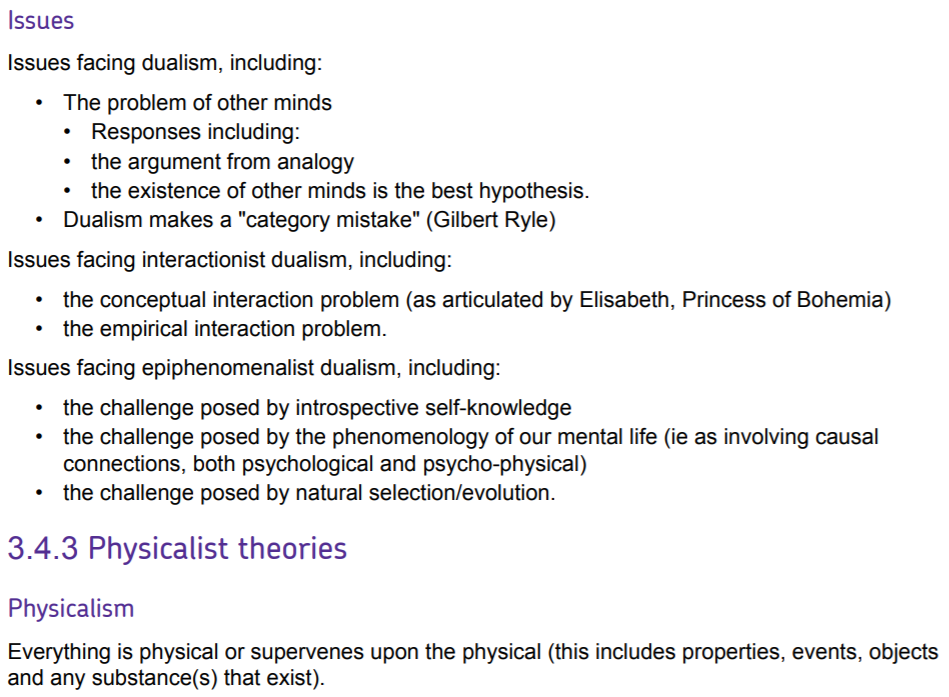 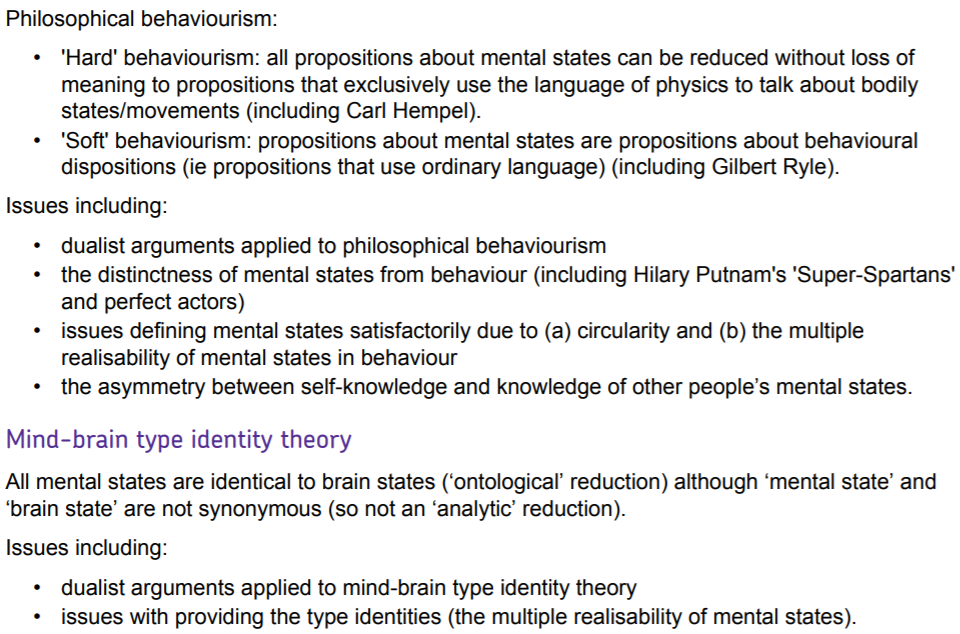 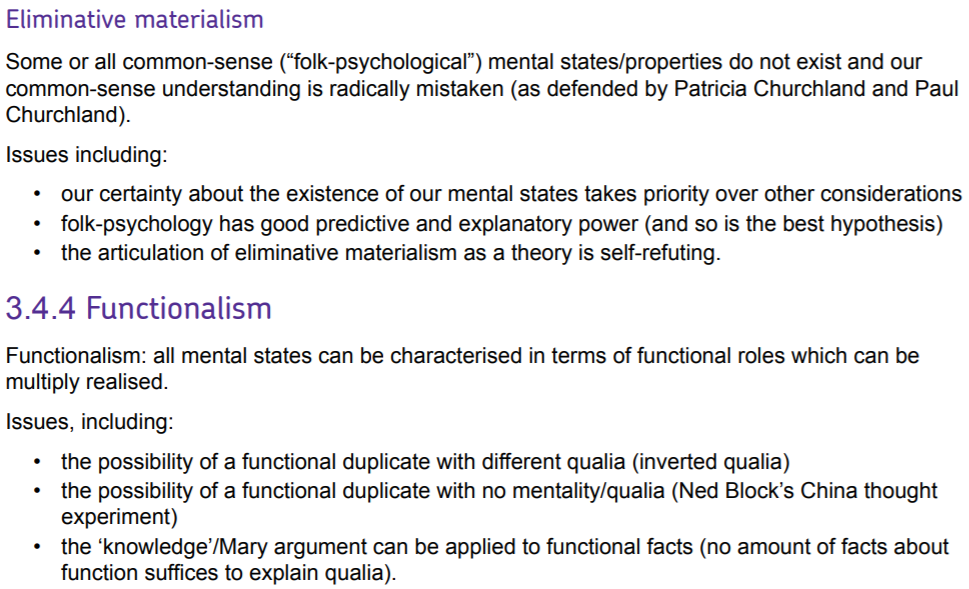 What do we mean by mind?
Substance and properties
A substance is an entity, a thing, that does not depend on another entity for its continued existence. 
It has ‘ontological independence’

Substances are what possess properties.

Properties can’t exist without substances p-[[p-
They depend on substances to exist.

Substances persist through changes in properties

Is the mind a substance? Does it depend on the body in order to exist?
E.g. can the mind exist on its own after the death of the body?

Cartesian substance dualism: there are two sorts of substance, mind (or soul) and matter
Minds can exist independent of bodies
Mental properties are properties of a mental substance
What do we mean by mind?
Monisms
Monism is the view that only one (mono-) kind of substance exists

Idealism: minds are the only kind of substance
Whatever exists is either a mind or depends on a mind 

Materialism: matter is the only kind of substance
Physicalism: replace ‘matter’ by ‘physical substance’ in light of recent physics
Mental properties – Intentionality, consciousness – are properties of a physical substance
Mental states: beliefs
Mental events: thoughts, pains

Mental properties
Assuming that the only substance is physical substance, are mental properties types of physical property?

Property dualism: mental are a completely different type of property, neither identical to, nor dependent on, physical properties
They are a new type of ‘fundamental’ property
What do we mean by mind?
Two features of mind

To have a mind is to have a ‘point of view’ or ‘perspective’ on the world
To experience the world
To exist as a subject

Many philosophers think mind has the two features of ‘thought’ and ‘consciousness’

Mental properties: mental states (e.g. beliefs) and mental events (e.g. thinking a thought, feeling a pain)

Mental states are ‘about’, or ‘directed onto’, something, e.g. belief about Paris, desire for chocolate, anger at the government
(Intentionality has nothing to do with intentions.)

In Intentional mental states, we conceive of something in a certain way
E.g. Oedipus and Laius: Oedipus was angry at ‘the old man’; was he angry at ‘his father’?
Intentional states represent the world in particular and partial ways
What do we mean by mind?
Phenomenal Properties

Phenomenal consciousness
The type of consciousness involved in perception, sensation, emotion

‘What it is like’
E.g. to see a ripe tomato, to smell coffee, to feel sad
Not comparative
Subjective qualities of experience

Qualia

Qualia are intrinsic, non-Intentional properties of experience

Intrinsic: not relational
Would the smell of coffee be the same smell if it wasn’t caused by coffee?

Intentional properties: what makes the mental state ‘about’ its object
Relational, not intrinsic
Substance Dualism: Descartes’ indivisibility argument
The body is extended in space; it has (literal) parts.

The mind has no (literal) parts.

Leibniz’s law of the indiscernibility of identicals: If X and Y are the same thing, then they have the same properties
Therefore, if X and Y have different properties, they are not the same thing

Therefore, mind and body are different.
Substance Dualism: Descartes’ indivisibility argument
Objection 1: the mental is divisible 
Mental illness and theories of the unconsciousness suggest that the mind does have ‘parts’

Reply: bodies are spatially divisible, but minds are only functionally divisible

Objection 2: not everything physical is divisible
Is it always true to say that something physical has parts?
Could the smallest physical things not be divided in principle, e.g. force fields?
But we can still talk of them having half the size
This depends on the best theory of space

If not all physical things are divisible, then the fact that something, e.g. the mind, isn’t divisible doesn’t show that it isn’t physical
Substance Dualism: Descartes’ conceivability argument
I have a clear and distinct idea of myself as something that thinks and isn’t extended.

I have a clear and distinct idea of body as something that is extended and does not think.
Nothing in our concepts rules out the possibility that mind and body are distinct.

Therefore, it is conceivable that mind can exist without body.

Therefore, it is possible that mind can exist without body.

Therefore, mind and body are distinct substances.
Substance Dualism: Descartes’ conceivability argument
Objection 1: Can we really conceive of mind without body?

What is thinking, really?

Perhaps we become confused when conceiving of mind as distinct from the body

Philosophical behaviourism: To talk of mental states is to talk of how something behaves
But without a body, how can something exhibit behaviour?
A mental state is something that only a physical substance can have

Reply: this doesn’t seem right? It makes God inconceivable…
Substance Dualism: Descartes’ conceivability argument
Objection 2: What is conceivable may not be metaphysically possible

Just because Descartes can think of his mind existing without his body, this doesn’t mean that his mind really can exist without his body.

Possible can mean different things:
Physical possibility: what is possible given the laws of nature as they are in the actual world

Logical possibility: what is not self-contradictory, what our concepts allow
It is logically possible that the laws of nature were different

Metaphysical possibility: what is necessarily, but not analytically, true; constrained by identity and nature of things
Water is H2O – given that it is, nothing could be water but not H2O

What is conceivable is not always possible
It is conceivable that water is not H2O, but it is not metaphysically possible
The Masked Man fallacy

From conceiving that ‘two’ people are distinct, we can’t infer that they are distinct.

Perhaps this applies to mind and body
Substance Dualism: Descartes’ conceivability argument
Objection 2: What is conceivable may not be metaphysically possible

Descartes’ reply: when we clearly and distinctly conceive of two things as distinct, then we can infer that they are distinct
Clear and distinct conception can establish possibility, e.g. all triangles must have angles that add up to 180°

Masked Man: not clear and distinct; mind and body: clear and distinct

Objection restated: suppose it is possible that the mind can exist as a distinct substance. Does this show that it is a distinct substance?
If we can conceive of the mind and body as not distinct, e.g. that the mind is the thinking part of something extended, then it also seems possible that the mind is not a substance

Descartes must show not only that it is possible for the mind to be independent of the body, but that it is impossible for it to be dependent on the body
Problem of Interaction for Substance Dualism
Given that the mind is not in space and has no physical force, how is it possible that it could affect the body, which is in space and is moved by physical forces?

Princess Elisabeth
Physical things only move if they are pushed. 

Only something that is extended and can touch the thing that is moved can exert such a force. 

According to dualism, the mind has no extension, so it can’t touch the body.

Therefore, the mind cannot move the body.

From our experience, we know that the mind can cause the body to move.

Therefore, dualism is false.
Problem of Interaction for Substance Dualism
Is the claim that the mind causes physical changes be made compatible with what we know empirically?

The law of the conservation of energy: in any closed system, the total amount of energy in that system remains unchanged. 
The universe is a closed system.
Therefore, total amount of energy in the universe remains unchanged.

If the mind, as a non-physical substance, could move the body, the total amount of energy in the universe would increase.

Therefore, if the mind could move the body, the law of the conservation of energy would not apply to the universe, and the universe is not a closed system. 

Therefore, because the mind, which changes the physical energy in the universe, is not itself physical, physics cannot give us the complete, correct account of physical energy in the universe.  
Physics is not only wrong about what exists, it is wrong about what exists physically! It is wrong to think that physical movement can only be caused by a physical force.
Is this really plausible?
Problem of Interaction for Substance Dualism
Is the claim that the mind causes physical changes be made compatible with what we know empirically?

Movements of the body are caused by physical events in the brain.
We have no evidence of the mind changing what happens in the brain.

Reply: we have no evidence that the mind does not change what happens in the brain
If dualism is true, then some brain events have no physical cause

The empirical evidence is not against dualism
Property dualism
Substance dualism: minds are not bodies nor parts of bodies, but distinct substances
Cartesian dualism: Minds can exist independent of bodies, and mental properties are properties of a mental substance

Physicalism: everything that exists is physical or depends on what is physical
The only kind of substance is physical
The only properties that are fundamental are physical properties – all other properties depend on physical properties

Property dualism: there is just one sort of substance, physical substance, but at least some mental properties are a fundamentally new kind of property that are not fixed by physical properties
Some properties of consciousness are not ontologically dependent on physical properties
There are natural laws that correlate mental properties with physical ones, but it is metaphysically possible for these correlations to be different
Properties of phenomenal consciousness – qualia

The argument for property dualism: how could a physical system have phenomenal properties? A physical explanation can only explain physical structure (constitution) and function (how it works), but this doesn’t explain phenomenal consciousness.
Property dualism: Chalmers on consciousness
Consciousness is not the same thing as the mind, because there can be unconscious mental states

Consciousness is characterised by a subjective quality of experience, something it is like to be that subject

Consciousness in this sense should be distinguished from the ability to report on our beliefs and thoughts, from attention, from controlling what one does
These abilities involve being ‘conscious of’ an object – consciousness as Intentionality
Cognitive science has a great deal to say on how these kinds of conscious abilities work, but not about subjective quality of experience

Two concepts of mind
Phenomenal concept: subjective quality of experience. (First-person)

Psychological concept: what the mind does, how we explain behaviour. (Third-person)

The phenomenal concept can’t be reduced to or explained in terms of the psychological concept
There is no deep mystery about brains processing information etc., but all that gives us no understanding of subjective conscious experience
Property dualism: Two concepts of mind
Phenomenal concept: subjective quality of experience. (First-person)

Psychological concept: what the mind does, how we explain behaviour. (Third-person)

The phenomenal concept can’t be reduced to or explained in terms of the psychological concept
There is no deep mystery about brains processing information etc., but all that gives us no understanding of subjective conscious experience

Phenomenal consciousness is a new and surprising feature of the world.

Functionalism works as an account of the psychological concept of mind, but not the phenomenal concept
After we have analysed and explained physical and functional properties of a conscious system, we have yet to explain its conscious experiences

We can also talk of phenomenal and psychological concepts of mental states
E.g. pain: phenomenal – how it feels; psychological – caused by damage, leads to aversion behaviour
These go together, so we don’t have two words; but they are, strictly speaking, distinct, and we can imagine them coming apart
Property dualism: The zombie argument
A philosophical zombie is a physical replica of a person, but with no phenomenal consciousness

Zombies are not possible in the actual world
The laws of nature correlate physical properties with consciousness

Are they possible in a different possible world?
A world that is physically identical to ours, but without consciousness
Are zombies metaphysically possible?

If physicalism is true, a possible world that is an exact physical duplicate of our world (the actual world) will be an exact duplicate of our world in all respects.

If physicalism is true, it is metaphysically impossible for two worlds to have the same physical properties and different mental properties.
Property dualism: The zombie argument
The argument

P1) It is conceivable that there are zombies. 
The idea of a zombie isn’t a logical contradiction.

P2) If it is conceivable that there are zombies, it is metaphysically possible that there are zombies. 

C1) Therefore, it is metaphysically possible that there are zombies. 

P3) If it is metaphysically possible that there are zombies, then phenomenal properties of consciousness are neither physical properties nor supervene on physical properties.

C2) Therefore, phenomenal properties of consciousness are neither physical properties nor supervene on physical properties.

C3) Therefore, physicalism is false and property dualism is true.
Responses to the zombie argument
Objection 1: Zombies are not conceivable
Although zombies seem conceivable, we are not thinking clearly when we try to conceive of zombies (or we lack relevant information)

If we had a complete analysis of consciousness, we would see that consciousness can be completely explained in physical and functional terms.

If physicalism is true, then phenomenal properties are physical properties realising particular functional roles.

Therefore, a physical and functional duplicate of a person with consciousness has phenomenal consciousness.

A physical and functional duplicate of a person with consciousness cannot both have and lack phenomenal consciousness.

Therefore, if physicalism is true, zombies are inconceivable.
Responses to the zombie argument
Objection 1: Zombies are not conceivable

To summarise the objection: In presenting the zombie argument, we cannot assume that physicalism is false, since we are trying to argue that physicalism is false.

Reply: the objection assumes that there is a complete physical and functional analysis of consciousness, but we have no good reason to accept this.
We can know all about something’s physical structure and function without being able to explain consciousness.
So we can conceive the same physical thing as having consciousness or not.
Responses to the zombie argument
Objection 2: Zombies are conceivable but not metaphysically possible

Is conceivability always a good guide to possibility?

It is not an analytic truth that water is H2O. 
People can meaningfully ask ‘Is water H2O?’
It is conceivable that water is not H2O

From this, it would be easy – but mistaken – to think that it is (metaphysically) possible that water is not H2O.

However, water is identical to H2O. And identity is necessary.
Identity is a relation between something and itself. Something cannot not be itself.
Being H2O is what makes water what it is.
In every possible world in which water exists, water is H2O.
Responses to the zombie argument
Objection 2: Zombies are conceivable but not metaphysically possible

If phenomenal properties just are certain physical and/or functional properties, then you can’t have these physical/functional properties without consciousness.

So if physicalism is true, zombies are impossible.

The second premise fails: just because zombies are conceivable, that doesn’t show they are possible.

(This objection doesn’t have to show that phenomenal properties are physical/functional properties. It only has to show that the zombie argument doesn’t prove that they are not.)
Responses to the zombie argument
Objection 2: Zombies are conceivable but not metaphysically possible

Property Dualist Reply: There is a disanalogy between water and phenomenal properties.

The concept WATER is a concept of something with a particular structure and causal role.

Concepts of neurological properties are also concepts of structure and function
The essence of a neurological property is given by its physical structure and causal powers

This is not the case with phenomenal properties and physical/functional properties. The concept PAIN is a concept of how a sensation feels, not what it does
The essence of pain is how it feels, so its essence is not expressed by neurological properties

So there is no reason to think that certain neurological properties cannot exist without the feeling.

So zombies are metaphysically possible
Responses to the zombie argument
Objection 3: Possibility and reality

Suppose zombies are possible. How does that show that property dualism is true in the actual world, rather than some other possible world?

Property Dualist Reply 1.: This objection misunderstands identity.

Identity is necessary. Water can’t be H2O in this world, but something else in a different world.

Likewise, phenomenal properties cannot be physical-functional properties in this world and not be the same properties in another world.

Because identity is necessary, what is possible tells us about what is actual.
Responses to the zombie argument
Objection 3: Possibility and reality

Suppose zombies are possible. How does that show that property dualism is true in the actual world, rather than some other possible world?

Property Dualist Reply 2.: The objection misunderstands physicalism.

Physicalism defends supervenience: any two things that are exactly alike in their physical properties cannot have different mental properties
Cp. aesthetic properties: two paintings that are physically identical must be aesthetically identical

Once all the physical properties are fixed, the aesthetic properties are fixed

Likewise, physicalism claims that once all the physical properties are fixed, the mental properties are fixed.
Not contingently, by laws of nature, but so that it is not metaphysically possible for the mental properties to change without the physical properties changing.

The zombie argument attacks this claim – once the physical properties of our world are fixed, something further (e.g. an additional law of nature) is needed to fix the mental properties.
Responses to the zombie argument
Objection 4: Churchland on thought experiments

Thought experiments about what is conceivable or ‘metaphysically possible’ are unhelpful.

We are imagining that a being with a brain just like ours could have no consciousness
But this reflects our own epistemic limitations

‘Deadbies’: 200 years ago, someone says ‘I just can’t imagine how living things could really be composed of dead molecules – how can life arise out of the interactions of things that are not alive?’
This tells us nothing about the nature of life

Conceivability isn’t a good guide to actuality (let alone possibility) 
Our concepts change as we discover more about the world

What things are is what they are in the actual world, not what ‘metaphysic essence’ they have
Science tells us what things are, and we can’t predict or second-guess this

Metaphysics must give way to experimental science
Property Dualism: Mary the Scientist
The scenario: a neuroscientist, Mary, who has never seen any colour, only black and white, knows every physical fact there is to know about colour vision; she is allowed to see red for the first time
‘All the physical facts’: Mary knows all the facts that a completed physics and neuroscience would discover
And she knows all the facts about how things function that are entailed by those facts
If the fundamental nature of the world is entirely physical, then complete physical knowledge would be complete knowledge

The claim: Mary learns something new about colour vision when she first sees red

The argument: Therefore, since Mary knows all physical facts and yet learns a new one: not all facts are physical facts, and so physicalism is false.
What it is like for us to see red is not a neurophysiological or functional fact about the brain
Property Dualism: Mary the Scientist
Objection 1: Mary gains ability knowledge
Mary doesn’t learn knowledge of some new fact (knowledge that), but she gains a new ability (know how), e.g. to imagine or recognise red

Property Dualist Reply: this is not all she learns.

You can know what it is like to see red without being able to imagine red

You can be able to imagine red, but don’t know what it is like to see red if you don’t imagine red

So new skills are neither necessary nor sufficient for the knowledge Mary gains
Property Dualism: Mary the Scientist
Objection 2: Mary gains acquaintance knowledge
Mary doesn’t learn about a new fact, but becomes directly aware of red (acquaintance knowledge)
Suppose what it is like to see red is some property of the brain. Mary knows about this property, but her brain has never had this property, so she isn’t acquainted with it

Churchland: Knowing the neuroscience won’t help you experience or identify phenomenal properties in consciousness. Your brain needs to undergo the processes that the theory describes as constituting colour experience. But the theory is complete.

Property Dualist Reply:
The argument isn’t about Mary’s experience. Instead, Mary learns something new about other people’s colour experience.
There is a fact about human colour experience that Mary doesn’t know.
Property Dualism: Mary the Scientist
Objection 3: There is more than one way of knowing the same fact
To know that there is water in the glass is not to know that there is H2O
These are different facts, counting by concepts (how we think about the world)
These are the same fact, counting by properties (how the world is)

Mary has a theoretical concept of red
Wavelengths of light, neurons firing, etc.

On seeing red, Mary gains a new, phenomenal concept of red
A concept based on experiencing something

Mary can think about seeing red in a new way, but she is thinking about the same physical property in the world

Physicalism is about what exists (properties), not about how we think about what exists (concepts)

So even if Mary learns something new, this doesn’t show that physicalism is false
The Problem of Other Minds for Property Dualism
How can we know that other minds exist?

We experience our own minds directly, but it seems that we can only know of other people’s behaviour
This may be a particular problem for substance dualism – is a mind ‘attached’ to the body?

Response 1: The Argument from Analogy 1
I have a mind.

I know from experience that my mental states cause my behaviour.

Other people have bodies similar to mine and behave similarly to me in similar situations.

Therefore, by analogy, their behaviour has the same type of cause as my behaviour, viz. mental states.

Therefore, other people have minds.
Objection: You cannot make an induction based on one case
Cp. This dog has three legs. Therefore, all dogs have three legs.
The Problem of Other Minds for Property Dualism
Response 2: The Argument from Analogy 2

This behaviour has a mental cause.

Another behaviour has a mental cause.

(Continue for more behaviours)

Therefore, many behaviours have a mental cause (I know this from my own experience).

Other people exhibit the same types of behaviour as cited above.

Therefore, those behaviours also have mental causes.

Therefore, other people have minds.
Objection
While many behaviours I am aware of have a mental cause, not all of them do. So perhaps, the behaviour of other people does not

The argument assumes that similar effects (behaviour) have similar causes. But we know that this is not always true. Perhaps the behaviour of other people has a non-mental cause.
The Problem of Other Minds for Property Dualism
Response 3: The Best Hypothesis

Scientific reasoning often involves inference to the best explanation.

Rather than appeal to first-person experience, or draw an analogy between my behaviour and that of others, ask ‘why do human beings behave as they do?’

Answer: the best hypothesis is that they have minds
Mental states are ‘inner’ states of an organism that respond to the environment and cause behaviour.
The Problem of Other Minds for Property Dualism
Response 4: Descartes
Meditation II: ‘if I look out of a window and see men crossing the square… I say that I see the men themselves… Yet do I see more than hats and coats which could conceal robots? I judge that they are men’ 

Avramides: this is not an argument by analogy
The argument from analogy uses two separate judgments – others behave as I do, therefore they have a mind
But Descartes talks of just one judgment in observing another person
The argument from analogy starts from one’s own case – Descartes doesn’t mention that here

Descartes thinks that animals are machines, without minds – so how do we know other people aren’t like animals?
Answer 1: People use language
A machine can’t answer questions meaningfully

Answer 2: People display highly adaptable behaviour
Animals can be adaptable in some situations only

We can directly observe people’s use of language and adaptable behaviour, so we know they have minds.
Objections to Property Dualism
Objection 1: Mental Causation
Do mental properties have ‘causal powers’?
Reply: Property dualism doesn’t face the problem that substance dualism does, because mental properties are properties of physical substance

But how do mental properties cause physical effects?
Reply: This is no objection: any fundamental causal relationship can’t be further explained

Objection 2: Natural Selection
How and why would epiphenomenal properties evolve?
The traits that evolve are ones that causally contribute to survival and reproduction

Reply: epiphenomenal mental properties are by-products of traits (brain processes) that make a difference to survival
Not all properties are selected for, e.g. a polar bear needs a warm coat, and this turns out to be heavy, but the heaviness doesn’t contribute to survival
It’s just a fundamental law of nature that some brain processes are correlated with consciousness
Objections to Property Dualism
Objection 3: Introspection
How do I know that I am in pain when I am? 

If epiphenomenalism is true, pain doesn’t cause anything, even my belief that I am in pain. 

Therefore, whatever causes me to belief that I am in pain could cause me to have this belief even when I am not in pain.

Therefore, my beliefs about my mind, therefore, are unjustified and unreliable. So I can’t know my own mind.

Reply: Knowledge doesn’t require direct causation
Suppose the brain state that causes pain also causes the belief that I am in pain

Then I wouldn’t (normally) have the belief without the pain – so my belief is reliable

So I know when I’m in pain
Objections to Property Dualism
Objection 4: Category Mistake
Category mistake: To treat a concept as belonging to a different logical category from the one it actually belongs to
E.g. Oxford University; team spirit

Ryle: Substance dualism wrongly thinks that the mind is another ‘thing’
It is not a distinct, complex, organised unit, subject to distinct relations of cause and effect (to lose your mind and lose your keys is not to lose two things!)
Mental concepts (of ‘states’ and ‘processes’) do not operate like physical concepts

The ‘para-mechanical hypothesis’: 
since physical processes can be explained in mechanical terms, mental concepts must refer to non-spatial, non-mechanical processes
This is a category mistake
Objections to Property Dualism
Objection 4: Category Mistake
This applies to property dualism – it thinks of mental properties as part of the same metaphysical framework as physical and functional properties, only different

Experiences are not a ‘something’ with peculiar properties of ‘what it is like’

‘What it is like’ to see red is given by describing what we see when we attend to a red object
‘Red’ is the colour of the object, not a property of experience

Differences between experiences (‘what it is like to see red is different from what it is like to see blue’) are simply differences between physical objects
Physicalism
Physicalism: the only substance is physical substance
‘Matter’ is too crude
‘Physical’: comes under the laws and investigations of physics, and whose essential properties are described by physics

The fundamental nature of the universe is physical:
1) the properties identified by physics form the fundamental nature of the universe;
All properties are ontologically dependent on physical properties (identity or supervenience)

2) physical laws govern all objects and events in space-time;

3) ‘completeness of physics’ (aka ‘causal closure’): every physical event has a sufficient physical cause that brings it about in accordance with the laws of physics.
No non-physical causes are necessary for any change of physical properties (e.g. bodily movements)
Physicalism: Mental and physical properties
There are different physicalist theories of the relation between mental and physical properties

Elimination: there are no mental properties as we usually think of them

Reduction (identity): mental properties (e.g. a thought) are identical to certain physical properties (e.g. a pattern of neurons firing)
Ontological reduction: the things in one domain (e.g. mental things) are identical with some of the things in another domain.
Physicalism: Mental and physical properties
Supervenience: Mental properties ‘supervene’ on physical properties just in case any two things that are exactly alike in their physical properties cannot have different mental properties
Cp. aesthetic properties: two paintings that are physically identical must be aesthetically identical
Once all the physical properties are fixed, the aesthetic properties are fixed
It isn’t just that the aesthetic properties don’t change without the physical properties changing – they can’t change without the physical properties changing

Supervenience: It is not possible to change something’s mental properties without changing its physical properties
So it is not possible for two physically identical beings to have different mental properties
Philosophical behaviourism
A family of theories that claim that we can analyse mental concepts in terms of concepts that relate to the body, and in particular, the concept of ‘behaviour’

Focus not on metaphysics – what exists – but on language – mental concepts
Before we do metaphysics of mind, we need conceptual analysis

Methodological Behaviourism: A theory about how a scientific psychology works (Watson, Skinner)
To be properly scientific, psychology must deal with what can be observed, not what cannot
Therefore, psychology should aim only at the explanation and prediction of behaviour without appealing to ‘inner’ mental states 

What we are talking about when we are talking about the mind and mental states is behaviour
Our psychological terms are about what people do, and how they react
‘The mind’ is not a thing 

Different kinds of philosophical behaviourism
Hempel: ‘logical’, ‘analytical’, ‘hard’ behaviourism
But sometimes ‘logical’ = ‘philosophical’!
Ryle: ‘soft’ behaviourism
Behaviourism: Hempel
What is the meaning of a scientific statement?
To know the meaning of a statement is to know the conditions under which we would call it true and those under which we would call it false
So ‘the meaning of a statement is established by the conditions of its verification’ = the observations that we can make to check its truth

First implication: if we can’t, in principle, empirically check the truth of the statement, it is meaningless

The meaning of ‘Paul has a toothache’ (or any other psychological claim) is its conditions of verification
Unless we can verify it empirically, it will be meaningless
Behaviourism: Hempel
The meaning of ‘Paul has a toothache’ (or any other psychological claim) is its conditions of verification
Unless we can verify it empirically, it will be meaningless

Conditions of verification:
‘Paul weeps and makes gestures of such and such kinds.’ [bodily behaviour]
‘At the question “What is the matter?”, Paul utters the words “I have a toothache”.’ [linguistic behaviour]
‘Closer examination reveals a decayed tooth with exposed pulp.’ [physical bodily states]
‘Paul’s blood pressure, digestive processes, the speed of his reactions, show such and such changes.’ [physiological changes]
‘Such and such processes occur in Paul’s central nervous system.’ [brain processes]
Behaviourism: Hempel
The meaning of ‘Paul has a toothache’ (or any other psychological claim) is its conditions of verification
Unless we can verify it empirically, it will be meaningless

Conditions of verification:
‘Paul weeps and makes gestures of such and such kinds.’ [bodily behaviour]
‘At the question “What is the matter?”, Paul utters the words “I have a toothache”.’ [linguistic behaviour]
‘Closer examination reveals a decayed tooth with exposed pulp.’ [physical bodily states]
‘Paul’s blood pressure, digestive processes, the speed of his reactions, show such and such changes.’ [physiological changes]
‘Such and such processes occur in Paul’s central nervous system.’ [brain processes]
Behaviourism: Hempel
So psychological statements can’t be about private states of the person
They only have meaning if they can be publicly checked
So they must be about physical and behaviour states

These conditions of verification give us the meaning of the psychological statement
The conditions of verification don’t tell us only how we know, but what psychological concepts mean

So psychological statements can be translated, without changing the meaning of what is said, into statements that only use physical concepts
Behaviourism: Hempel
Implications:

There is no ‘essence’ to mental states that distinguish them from what is physical
Talk of mental states just is talk of behaviour and physical bodily changes

So there is no question of the mind-body interaction

This is not eliminativism – rather than say mental states don’t exist, Hempel says that there is no real question of whether they exist
To say ‘pain exists’ or ‘there are beliefs’ is to say that we can make certain observations of the person’s behaviour
Ryle (Behaviourist): Dualism’s ‘category mistake’
Ryle understands substance dualism (‘the official doctrine’) as claiming:
the mind can exist without the body – they are two different substances; 
there are mental and physical properties, but while the body is in space and is subject to mechanical (physical) laws, the mind isn’t
‘The dogma of the Ghost in the Machine’

Category mistake: To treat a concept as belonging to a different logical category from the one it actually belongs to
E.g. Oxford University; team spirit

The mind is not another ‘thing’
It is not a distinct, complex, organised unit, subject to distinct relations of cause and effect (to lose your mind and lose your keys is not to lose two things!)
Mental concepts (of ‘states’ and ‘processes’) do not operate like physical concepts

The ‘para-mechanical hypothesis’: 
since physical processes can be explained in mechanical terms, mental concepts must refer to non-spatial, non-mechanical processes
This is a category mistake
Ryle’s Behaviourism
Simplest form: to be in mental state x is to behave in way y
E.g. To be in pain is to exhibit pain-behaviour

Objection: suppressed pain (pain without pain behaviour)

Many mental states, e.g. knowing French, are dispositions, not occurrences

So (many) mental states are dispositions of a person to behave in certain ways (in certain circumstances)
To be in pain is to be disposed to cry out, nurse the injured part of the body …
Ryle’s Behaviourism
Whether someone has a particular disposition is a matter of whether certain statements about what they could or would do are true or not
Many of these circumstances may never arise
Psychological statements don’t describe categorical – actual, concrete, particular – states of some mental substance

Statements involving mental concepts can’t be translated or reduced to a set of hypothetical statements about behaviour
Mental concepts can analysed in these terms, but never completely replaced – the account in terms of what a person would in circumstances x, y, z can’t be completed
Ryle’s Behaviourism
Thinking
How can an ‘internal process’ like thinking be a disposition to behaviour?

Note that there isn’t one kind of thinking
We do many things thoughtfully – this isn’t a matter of a second independent mental processes accompanying the behaviour, but a matter of how the behaviour is done

Reply: thinking to oneself is internalised speaking
Speaking is behaviour, and thinking is acquired later
The silence is inessential to the nature of thinking – you can think out loud or with pen and paper

Thinking isn’t just a disposition, but also an occurrence
Cp. ‘it is dissolving’
It is still the basis for attributing dispositions

Paying attention – you are ready to report on what you are doing if asked
Physicalism and the category mistake
We can extend Ryle’s criticism of substance dualism to later physicalist theories

Identity theory and eliminative materialism understand mental properties and physical properties in the same way
Identity: they are physical properties
Eliminativism: they are part of a (faulty) empirical, causal account of human behaviour

This metaphysical approach to philosophy of mind commits the same category mistake as dualism

Nevertheless, philosophical behaviourism is a materialist theory
We can’t talk about mental substances and properties as things that ‘exist’
Questions about what exists are questions about physical substance and properties
Mental states are analyzed in terms of behaviour, which depends upon physical properties (just as dispositions in general depend upon categorical facts)
Behaviourism: Knowledge of the mind
Dualism thinks of mental states as ‘inner’ and defends an asymmetry of knowledge
Our mental states are inaccessible to other people
But known to us through conscious introspection

Behaviourism rejects this
We don’t have to infer that someone has a mind from their behaviour
To say that someone has certain behaviour dispositions just is to say they have a mind
So we can know other people’s mental states

But now, can I only know my own mental states by observing my behaviour??
If they are behavioural dispositions, how could ‘introspection’ reveal them?

Hempel approaches psychological concepts only from the scientific (third-person) point of view
He says nothing about how we can talk about and understand our own mental states

Ryle: conscious introspection is a myth
We pay attention to ourselves just as we pay attention to others’ behaviour
To know what you think is just to be ready to say what you think
We just have more evidence – thinking is inner speech
Behaviourism
Distinctness of mental states from behaviour
Many conscious mental states, e.g. pain, have a particular feeling, ‘what it is like’ – this cannot be understood just as a behavioural disposition
Nor can they be captured in terms of conditions of verification
Behaviourism misses the phenomenology of the mind

Hempel: this ‘feeling’ side of mental states is still tied up in behaviour
We can talk meaningfully about it, but all we have to go on is behaviour and physical states

Objection: what about a perfect actor or someone living a lie?
They express the behaviour, but don’t have the (usual) mental state

Ryle: mental states aren’t just expressing certain behaviours but having the disposition to do so
There are ‘if…then…’ statements that are true of the person in pain that are not true of the actor (even if the conditions that show this never occur)
Behaviourism
Distinctness of mental states from behaviour
But all this still misses the intrinsic phenomenology of consciousness – what it is like to experience pain

Putnam’s ‘super-spartans’
Through culture, they have no disposition to express pain at all
Yet they feel pain

Hempel: there will be a difference in physiology
There must be some identifiable difference, or there would be no difference between being in pain and not!
But this takes us toward type identity theory
Objections to Behaviourism
Objection 1: Is mind without body conceivable?
According to philosophical behaviourism, a mind is not a thing

Mental states are behavioural dispositions, and only creatures that have bodies can exhibit behaviour

So mind without body is inconceivable – a category mistake

Objection: mind without body is conceivable, so behaviourism is false

Reply: we only think that mind without body is conceivable when we haven’t got straight on the meaning of our mental concepts
Objections to Behaviourism
Objection 2: Multiple realisability
The same mental state can be expressed by different behaviours in different situations or even by different behaviours in the same situation by different people
There is no analysis of which behaviours express which mental state

There are 2 interpretations of the objection:

Interpretation 1:
P1. People with the same mental state behave differently, both in different circumstances and even in the same circumstance.

P2. It is not possible to draw up a finite list of hypothetical conditionals or statements of the conditions of verification that describe all the ways someone with that mental state may behave.

C1. Therefore, the claim that mental states can be analysed in terms of behaviour is false.

C2. Therefore, philosophical behaviourism is false.
Objections to Behaviourism
Objection 2: Multiple realisability
The same mental state can be expressed by different behaviours in different situations or even by different behaviours in the same situation by different people
There is no analysis of which behaviours express which mental state

There are 2 interpretations of the objection:

Interpretation 2:
P1. People with the same mental state behave differently, both in different circumstances and even in the same circumstance.

C1. Therefore, what makes it true that two people have the same mental state is not that they have the same behavioural dispositions.
E.g. given the variety of behaviour that expresses fear, what makes fear fear is not identity of behavioural disposition

C2. Therefore, philosophical behaviourism is false.
Objections to Behaviourism
Objection 3: Circularity
Circularity: how someone behaves in a particular situation depends not on just one mental state, such as being afraid, but on how this interacts with other mental states 
E.g. if I’m afraid of dangerous snakes, will I run? Only if I know the snake is there, only if I believe it is dangerous, only if I’m not feeling suicidal…

Can’t analyse what dispositions to behaviour a mental state without referring to other mental states - what you are attempting to analyse appears again in the analysis
Cp. ‘furniture = chairs, tables, bookcases and other types of furniture’ – a hopeless analysis!
Multiple realisability & circularity vs Hempel’s behaviourism
Multiple realisability and circularity attack Hempel’s hard behaviourism hard, since he claims the meaning of psychological statements can be translated into their conditions of verification
Multiple realisability: there is no finite list
Circularity: no translation is possible as psychological concepts can’t be eliminated

Hempel could appeal to statements about physiology and brain process
Moving closer to type identity theory – physical properties, rather than behaviour, are central to the analysis

Hempel abandoned his theory (of verificationism) – claims about hypothetical, explanatory entities cannot be translated into conditions of verification
Behaviourism: Ryle’s responses to the objections
Multiple realisability and circularity aren’t objections – they misunderstand the theory

We can’t reduce mental concepts to a set of behavioural dispositions

Mental concepts are still concepts of behavioural dispositions, just at a higher level of generality

Objection: Ryle’s response doesn’t deal with the second version of the objection from multiple realisability
What makes a mental state, e.g. fear, the mental state that it is, given that it can be expressed in many behaviours
Even worse, given circularity, ‘fear’ could be expressed in just about any behaviour, depending on what else one believes etc.
If we have different behavioural dispositions, we can’t have the same mental state (if mental states = behaviour dispositions) – yet we could both be afraid and act very differently
Type identity theory
Type identity theory: mental properties just are physical properties

Mind-brain type identity theory: mental properties are physical properties of a brain
E.g. Thinking a thought is exactly the same thing as certain neurones firing

Interpret ‘physical property’ to cover properties investigated by natural sciences
There are lots of types of physical properties, e.g. a swan is a bird (biological) and white (colour)
Mental properties a sort of physical property – highly complex neurophysiological properties

‘Type’ identity
Mental types of thing are actually physical types of thing

They don’t seem the same because we have different ways of knowing about them
Science produces many surprising claims e.g. solid objects are mostly empty space
Type identity theory
Identity is not correlation
Hearts and kidneys; size and shape

Neuroscience can only establish correlations
This is not enough to support identity theory

Philosophy: Appeal to Ockham’s razor: don’t multiply entities beyond necessity

The identity claim is not analytic or conceptual
The claim is not that ‘pain’ means ‘the firing of nociceptors’
But that two distinct concepts pick out just one property (like water and H2O)

Ontological reduction: the things in one domain (e.g. mental things) are identical with some of the things in another domain.
Heat is mean molecular kinetic energy
There is nothing more to a mental property than being a particular physical property
Type identity theory
Objection: Multiple Realisability
Putnam: Mental properties are not identical to physical properties because the same mental property can be ‘realized by’ different physical properties
‘Realise’: ‘to give actual form to’, ‘to make real’
e.g. the brain states that relate to pain are different in different species, but pain is the same mental state.

Suppose pain = N1 in humans, but pain = N2 in dogs. Since pain = pain, then N2 = N1. If N2 ≠ N1, then the dog is not in pain!
The dog is in pain. So either N1 or N2 can realise pain, but because N2 ≠ N1, neither N2 = pain nor N1 = pain

A priori form:
It is conceivable, and therefore possible, for a being with quite a different physical constitution from us to have the same thoughts or sensations. 
But it is inconceivable, and therefore impossible, for something both to have and not have a certain property. 
Therefore, mental properties can’t be the same as physical properties.
Eliminative Materialism: Eliminativism vs reduction
Eliminative materialism: the way we commonly think and talk about the mind is fundamentally flawed
At least some of our mental concepts, e.g. consciousness, belief, desire, are so mistaken that they refer to things that don’t exist (this will be shown by neuroscience) 
(By contrast, reductionism says that properties corresponding to these concepts exist, but they are physical properties)

Churchland: Ontological reduction = the claim that the things in one domain are identical with some of the things in another domain
E.g. heat = mean molecular kinetic energy
E.g. Electricity and magnetism both = electromagnetism

Science arrives at such reductive claims as part of the most powerful explanatory theory
Eliminative Materialism: Eliminativism vs reduction
Reduction
‘a reduction has been achieved when the causal powers of the macrophenomenon are explained as a function of the physical structure and causal powers of the microphenomenon’

We can explain everything about water in terms of the nature of molecules of H2O
Hence, we reduce water to H2O

In making the reduction, we sometimes amend the concepts involved
E.g. ATOM meant ‘indivisible fundamental particle’, but then physicists split the atom

Scientific reductions can be very messy, with no 1:1 correlation between the higher and lower level concepts
E.g. genes (‘unit of heredity’ giving rise to observable characteristics)
No correspondence with single stretch of DNA, and contribution to observable characteristics can depend on many external factors
Yet DNA is a reductive explanation of genes (there is nothing in addition)
Eliminative Materialism: Eliminativism vs reduction
Elimination
Sometimes empirical discoveries mean that instead of amending the concept, we should give it up
The concept and what it refers to are eliminated in the more powerful explanatory theory

E.g. heat
Caloric theory: heat is a fluid, passed from hot things to cold ones
But hot things don’t weigh more – a weightless fluid?
You can generate heat by friction, indefinitely – a weightless, trapped, infinite fluid?
Heat is mean kinetic molecular motion; caloric fluid doesn’t exist
Eliminative Materialism: Churchland
Not all mental concepts/properties will survive reductive neuroscientific explanation

We will need intermediate theories, between level of ‘beliefs’ and ‘desires’ and neurological functioning
Cognitive science will provide this and challenge our commonsense psychological understanding
E.g. no such thing as ‘will-power’? Just dispositions of the dopamine system

Paul Churchland: we understand and explain each other’s behaviour by referring to beliefs, desires, etc.

This knowledge is ‘folk psychology’, an empirical theory about human behaviour as it may turn out to be false.
E.g. caloric fluid turned out not to refer to anything that exists
Eliminative Materialism: Is folk psychology false?
Paul Churchland argues there are 3 good reasons to think that folk psychology is false and refers to things that don’t exist.

1. There are many aspects of mental life that folk psychology cannot explain, such as mental illness, the nature of intelligence, sleep, perception and learning. Explanations of these phenomena will need concepts that folk psychology lacks.

2. If we look at the history of folk psychology, it reveals no progress since the ancient Greek authors, 2,500 years ago. By contrast, neuroscientific explanations are constantly growing in scope and power.
 
3. We cannot make folk psychology coherent with other successful scientific theories. In particular, the central idea of Intentionality is highly problematic.
Eliminative Materialism: Is folk psychology false?
3. We cannot make folk psychology coherent with other successful scientific theories. In particular, the central idea of Intentionality is highly problematic.

Intentionality names the property in virtue of which thoughts are directed onto objects or propositions. Thoughts are ‘about’ something, objects or events in the world. 
E.g. I might have a belief about Paris, a desire for chocolate, be angry at the government, or intend to go to the pub. 

Physical things are never ‘about’ anything. A particular molecular structure or physical process, described in physical terms, is not ‘about’ anything. 
E.g. digestion is a chemical process, in which acids in your stomach break down food. 
What is that process ‘about’, what does it represent? 
Nothing – the question itself is puzzling! 

So how could brain processes or states ever be about anything? So how could Intentional mental states be states of your brain?
Objections to Eliminativism
Objection 1: The intuitive certainty of mental states
Nothing could be more certain to me than the fact that I have mental states

Reply 1: 
But what seems obvious can be false
Does the Sun move around the Earth?
Am I a thinking thing?
Objections to Eliminativism
Objection 1: The intuitive certainty of mental states
Nothing could be more certain to me than the fact that I have mental states

Reply 2: 
The Churchlands do not deny the existence of psychological phenomena – they deny that folk psychology is the right account of these phenomena
Thinking is not defined by Intentionality as folk psychology understands it, and pain is not a matter of qualia.
Science will provide the correct account of what these are. As a result, there will be a revolution in our mental concepts. But we won’t cease to feel pain just because we understand what it is in neurophysiological terms. 

All we can be ‘certain’ of is the existence of the phenomena we want to explain. But, the Churchlands argue, appealing to beliefs and desires, Intentionality and consciousness, is not appealing to the phenomena, but to a particular explanation or understanding of them. 

These concepts are all part of a theory, folk psychology, and we should reject these concepts if the theory that replaces folk psychology has no place for them. We can’t reject unorthodox new ideas just because they are unorthodox.
Objections to Eliminativism
Objection 2: Folk psychology is the best hypothesis

Churchland claims that folk psychology cannot explain much about the mind, e.g. mental illness, intelligence, sleep, perception, learning

But this is no objection to folk psychology. It is only meant to explain human action

It explains and predicts action very well, much better than neuroscience!
Neuroscience is almost useless at predicting whether you’ll study hard for your exams or explaining why you went to the cinema last night.
Objections to Eliminativism
Objection 2: Folk psychology is the best hypothesis
Churchland also claims that folk psychology has not progressed in 2500 years whereas all other scientific disciplines have made huge leaps forward.

This is not true: folk psychology is the basis of developments in scientific psychology
E.g. ideas about unconscious beliefs and desires have become part of folk psychology. 
The Greeks used an idea of fixed and unchanging ‘character’, whereas now we tend to appeal more to the situation someone finds themselves in. 
This is reflected in empirical psychology

To eliminate the concepts of beliefs, desires, and other Intentional mental states would do away with much scientific psychology as well as folk psychology.

Therefore we don’t have good reasons to think that folk psychological concepts, and especially the concept of Intentionality, will be eliminated as neuroscience develops. 
We can accept the Churchlands’ insistence that we should only retain concepts that are part of the most powerful explanatory theory, but argue that folk psychology is and will continue to be part of such a theory. 

Reply: To have very different sorts of theories – folk psychology, neuroscience – explaining different aspects of the mind is unsatisfactory. 
Folk psychology is superficial, unintegrated, and folk psychological explanations are very weak compared to other areas of science
The only way to address this is to look to neuroscience
Objections to Eliminativism
Objection 3: Eliminativism is self-refuting
Eliminativism tries to change our beliefs by presenting arguments
Arguments are expressions of beliefs and rely on the meaning of words

If we turn Paul Churchland’s prediction into a solid claim: eliminativism claims that there are no beliefs.

Yet eliminativism claims there are no beliefs and no meanings!
What does eliminativism express and what is it trying to change? 
If there are no beliefs, including no beliefs about meaning, no beliefs linked by reasoning, then arguments for eliminativism are meaningless. 

An argument for eliminativism refutes itself – it concludes that there are no beliefs but it must presuppose that there are beliefs.
Objections to Eliminativism
Objection 3: Eliminativism is self-refuting

Reply: The objection begs the question. It assumes that folk psychology (Intentionality) is the correct account of meaning
Consider an argument between 2 19th Century scientists who disagree about the existence of a vital force required for life:
Scientist 1: ‘there is no vital force; life is chemistry’ 
Scientist 2: ‘If there is no vital force, you would be dead! The fact that you speak refutes you.’


Objection restated: It is a conceptual truth that claims and arguments are ‘about’ something
This can’t be eliminated in favour of some alternative

It is inconceivable that folk psychology is false, since the very idea of ‘being false’ depends on folk psychology being true
At least until we have a new theory of meaning

Folk psychology is not an empirical theory, but a condition of intelligibility
Therefore, it cannot be eliminated

Implication: If Churchland is right that folk psychology doesn’t reduce to neuroscience, then it is irreducible, not eliminable
Functionalism
Substance dualism, property dualism and physicalism are all competing theories attempting to answer metaphysical questions around what exists
Substance dualism: two types of substances exist – mental and physical
Property dualism: only physical substance exists but this substance has both mental and physical properties
Physicalism: only physical substance exists, and everything that exists depends on physical substance and properties

Functionalism however, claims we can understand the mind and mental states without making any claims about what substances exist.

Instead, mental states should be understood in terms of what they do (what their function is)

A functionalist can be a committed physicalist or dualist (although most are physicalists), as it may be that mental substances can be causally identified as inputs or outputs in a functionalist schema.

This is not necessary though, all that is required in functionalism is that we are able to chart the relevant inputs and outputs of a particular mental state.
Functionalism
Mental states and properties are ‘functional’ states and properties

Each mental state is a disposition to behave in particular ways and have certain other mental states, given certain inputs from the senses and certain other mental states
Different mental states differ in their typical inputs and outputs 

The complete description of the mental state’s outputs, for each possible set of inputs, is the description of its function
Describing what a mental state will output for a set of inputs, describes its function, i.e. what it does
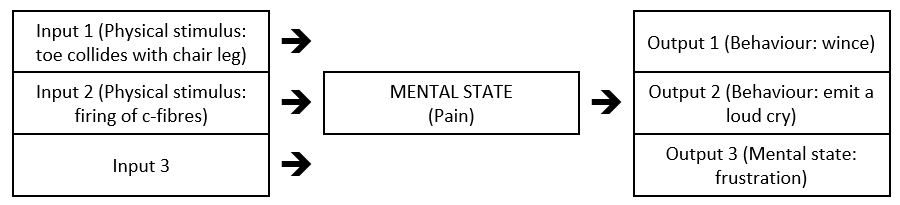 Causal role functionalism
Causal role functionalism understands the relation between inputs, the state, and outputs causally

Many things can be understood in terms of fulfilling a causal functional role 
e.g. being an eye, being a poison, being a carburettor

The same is true of mental states, e.g. what it is to be a belief, desire, pain, etc.

What it is to be a mental state is just to be a state with certain typical causal relations to stimuli, behaviour and other mental states. 

Different mental states differ in their typical inputs and outputs. For example, the typical causes and effects of pain are quite different from the typical causes and effects of a belief that snow is white.
Computational functionalism
‘Function’ as instructions for computers (Putnam, ‘The nature of mental states’)
Described by a ‘machine table’: a complete list of descriptions of the form ‘if the machine is in state S1 and receives input I1, then it produces output O1 and goes into state S2’
for every possible input + state combination, an output is assigned
E.g. a drinks dispenser
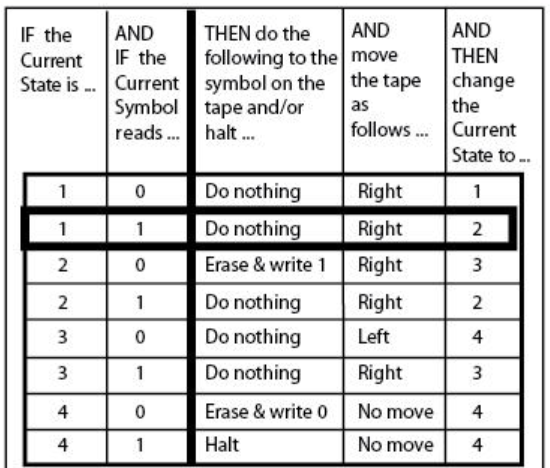 Mental states are machine table states
For each possible input, they produce a particular output
Functionalism and Multiple realisability
Any organism that has functional states must have a complex internal organisation
E.g. if the functional state is defined by what causes it and what it causes, then there must be some inner state that has these causal powers
If the state is defined by a machine table, there must be distinct states that move between inputs and outputs in the way described

Therefore, inner states are needed to ‘realise’ the functional state

The nature of inner state doesn’t matter, as long as it realises the function
E.g. Different structures of eyes, different chemicals are poisons
Functionalism and Multiple realisability
All of this applies to mental states (as functional states)
Different kinds of creature can have mental states
It doesn’t even matter whether it is physical or mental substance!

Mental properties can’t be identical to physical properties, because beings with different physical properties (e.g. different kinds of brain) could nevertheless have the same mental properties
E.g. pain in different species
What brains are made of is not relevant – it is what they can do that matters

So mental properties are ‘multiply realisable’
Functionalism and Qualia
Qualia = Phenomenal consciousness = ‘what it is like’

We can object to functionalism by saying that qualia cannot be completely understood in terms of their causal roles (or inputs and outputs on a machine table), because causal roles are relational properties, not intrinsic properties. 
Representational properties: the mental state is ‘about’ the world
Relational, not intrinsic
Qualia are intrinsic, non-representational properties of experience
Intrinsic: not relational

It is not what causes them and what they cause in turn that makes pain or the smell of coffee or the visual sensation of red what it is. 

What it is like to experience these mental states – how pain feels, how red looks, how coffee smells – can’t be analysed in terms of functions.
Functionalism and Qualia
P1. Qualia, by definition, are intrinsic, non-Intentional properties of conscious mental states.

P2. Intrinsic, non-Intentional properties cannot, by definition, be completely analysed in terms of their causal roles (or as machine table states).

C1. Therefore, if qualia exist, some mental properties cannot be analysed in terms of their causal roles (or as machine table states).

P3. Functionalism claims that all mental properties are functional properties which can be completely analysed in terms of their causal roles (or as machine table states).

C2. Therefore, if qualia exist, functionalism is false.

P4. Qualia exist.

C3. Therefore, functionalism is false.
Objection to Functionalism: Block’s ‘Chinese mind’
Percy Fetch was paid to participate in an experiment at the Beijing University where a team of cognitive scientists were able to create, through a series of advanced simulation techniques, a complete functional description of his mental states. That is to say, for every conceivable stimulus that could be inputted into Percy's mind, the scientists knew exactly what would be outputted. The scientists, led by Professor Ergon, were confident that they knew everything there was to know about the mind of Percy Fetch.
 
Professor Ergon believed he could use his findings to create a fully functioning Percy Fetch-duplicate. The professor had observed that there were approximately one billion people in China and a similar number of neurons in the brain. 'If each person were given a two-way radio', thought the professor excitedly, 'they could easily fulfil the role of a neuron! Using their radios en-masse, these ‘anthropo-neurons’ ‘human-neurons’ could replicate the series of inputs and outputs we have complied studying Fetch's brain!'
 
Eventually, the professor devised the following outlandish plan:
1)	Give each of China's one billion residents a two-way radio
2)	Acquire a fresh corpse that looks a bit like Percy Fetch from the University medical department
3)	Remove the brain and replace it with a series of transmitters that can connect to the inputs and outputs of the body
4)	See if the population of China are able to create a functional duplicate of Percy Fetch!
 
Before Professor Ergon took his non-voluntary sabbatical in the Central Beijing Clinic for the Prodigiously Insane, it was wondered whether such a project, were it to come to fruition, would truly have been able to create a functional duplicate of an ordinary human being. Certainly, there was no LOGICAL reason that such a project should not succeed if properly conducted. The knowledge of Percy's functional states was complete down to the last neuron, and it is conceivable that the function of each individual neuron could be mapped onto a person with a two-way radio conceiver.
 
However, would this 'Chinese mind' be conscious in the way Percy was? What was the 'thing' which was supposed to be conscious? It would never after-all, experience anything, merely process it as a series of inputs and outputs. Could there be a Percy without Percy experiencing?
Objection to Functionalism: Block’s ‘Chinese mind’
The population of China replicates the functioning of your mind/brain (as described by a machine table) using radios
Some of these hook up to the nerves of a body

Is there a ‘Chinese mind’?
If they replicate my brain when I am in pain, then who is in pain?

Reply: not functionally identical, e.g. susceptible to different disruptions
Obj: susceptible - but this is irrelevant, e.g. if not disruption, then functional replication
Objection to Functionalism: Block’s ‘Chinese mind’
Physicalist response

Functionalism can’t account for phenomenal properties on its own
As Churchland argues, these are the result of functional properties + the physical properties of the system
E.g. colour experience, pain depends on our physiology

So a physical, functional duplicate will have the same mental states
Functionalism: Inverted qualia
Phenomenal properties cannot be understood just in terms of their functions if it is possible for two people to have states with identical functions but different phenomenal properties. 
The most popular version of this objection is known as the case of ‘inverted qualia’.

Inverted qualia: Is it possible that how grass looks to me is how ripe tomatoes look to you?

If so, our experience would be functionally the same (we both call grass ‘green’ and tomatoes ‘red’)

However, our conscious experience (qualia) is different

Therefore functionalism would be false
Functionalism: Inverted qualia
Churchland’s reply 1: (Churchland is defending eliminativism, not functionalism, but because she argues that phenomenal properties are not intrinsic, her argument works for both)

There are fine-grained functional differences, so this isn’t a counter-example

She argues that ‘Inverted qualia’ isn’t proposed as an empirical hypothesis because empirical hypotheses are tested against evidence
We have no evidence from neuroscience that identical brain function produces distinct conscious experiences
As an empirical hypothesis it is poor since it proposes that there could be empirical differences (in our conscious experience) that are undetectable, since they make no functional difference. 
But science does not proceed by supposing undetectable facts! 
Untestable empirical hypotheses are bad science
So if the inverted qualia objection were empirical, then it is either false or bad science.


So ‘inverted qualia’ claims that the inversion is ‘conceivable’ but what is conceivable does not tell us about what is possible.
Functionalism: Inverted qualia
Churchland’s reply 2:
The inversion is much too simple. Every colour we see has unique similarity relations to other colours 
e.g. red is similar to orange, purple is similar to blue
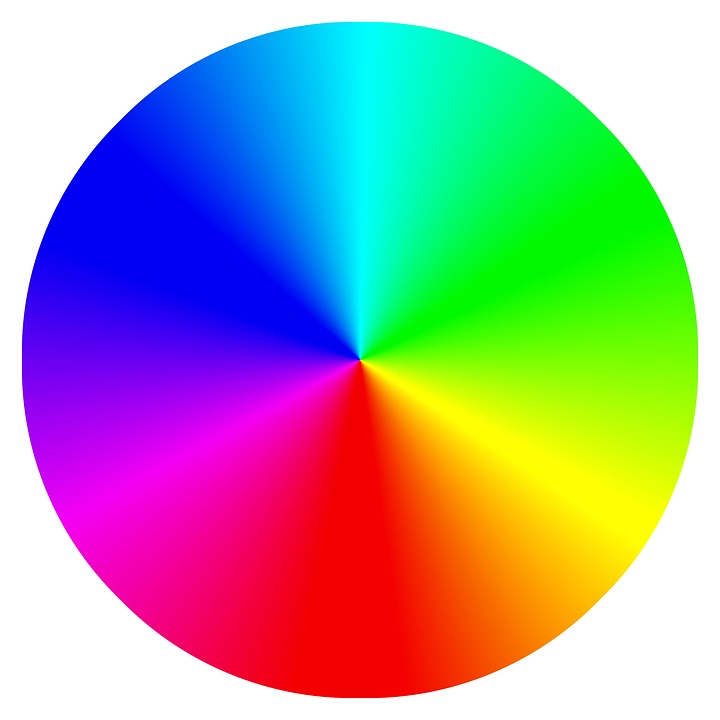 We cannot simply switch red and green without messing this up. 
If you and I saw red and green ‘switched’, then we wouldn’t agree on whether red was more similar to orange or blue. 

This is a functional difference.
Functionalism: Inverted qualia
Objection restated: invert the whole spectrum
This could keep all the similarity relations as well. 
Someone who sees red as green also sees orange as blue, and so they say that red is similar to orange, but what they see is what I see when I look at green and blue.

Churchland’s Reply: Human beings can make much finer discriminations in green, yellow and orange than we can in blue. 
If we inverted everything, this would be apparent from behaviour
Whoever sees the inverted colours would be able to make finer discriminations among blue than the rest of us can, and fewer discriminations in green, yellow and orange. 
So it is empirically impossible for someone to have inverted qualia without functional differences.
Functionalism: Inverted qualia
Objection restated again: But isn’t it still conceivable that we could correct for this as well?
The person with inverted qualia has the same objective discrimination abilities as the rest of us, even if subjectively, they are discriminating between blue qualia in ways that we can’t.

Churchland’s reply: This is conceivable, but, asks Churchland, should we say that this person really sees the same colours as us? 

The colours that they see bear new similarity relations to every other colour, and they have different powers of discrimination. Therefore how can we say it is the same colour?

The qualia theorist argues that phenomenal properties are intrinsic – they are essentially what it is like to experience them. But is this right?
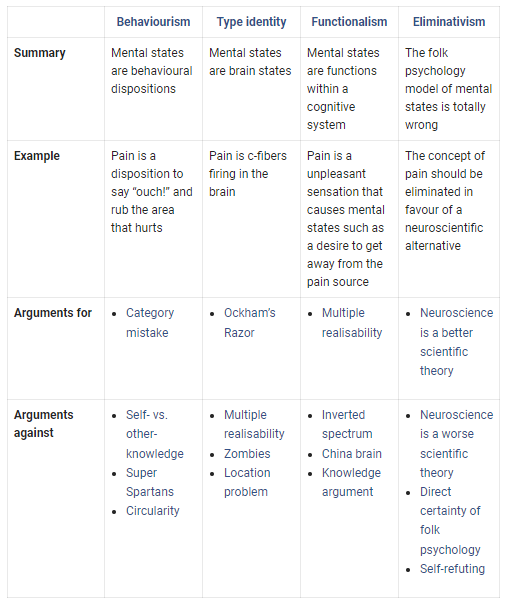